AP GoPo Exam
Cheat Sheet
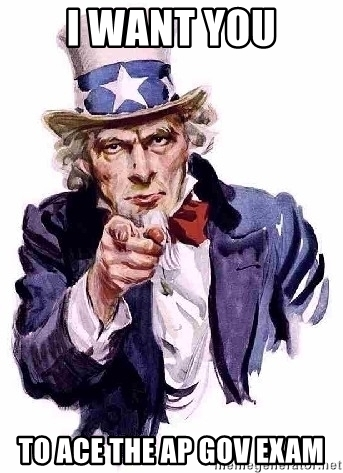 Unit 3 Review - Judicial Branch, Civil Rights & Civil Liberties
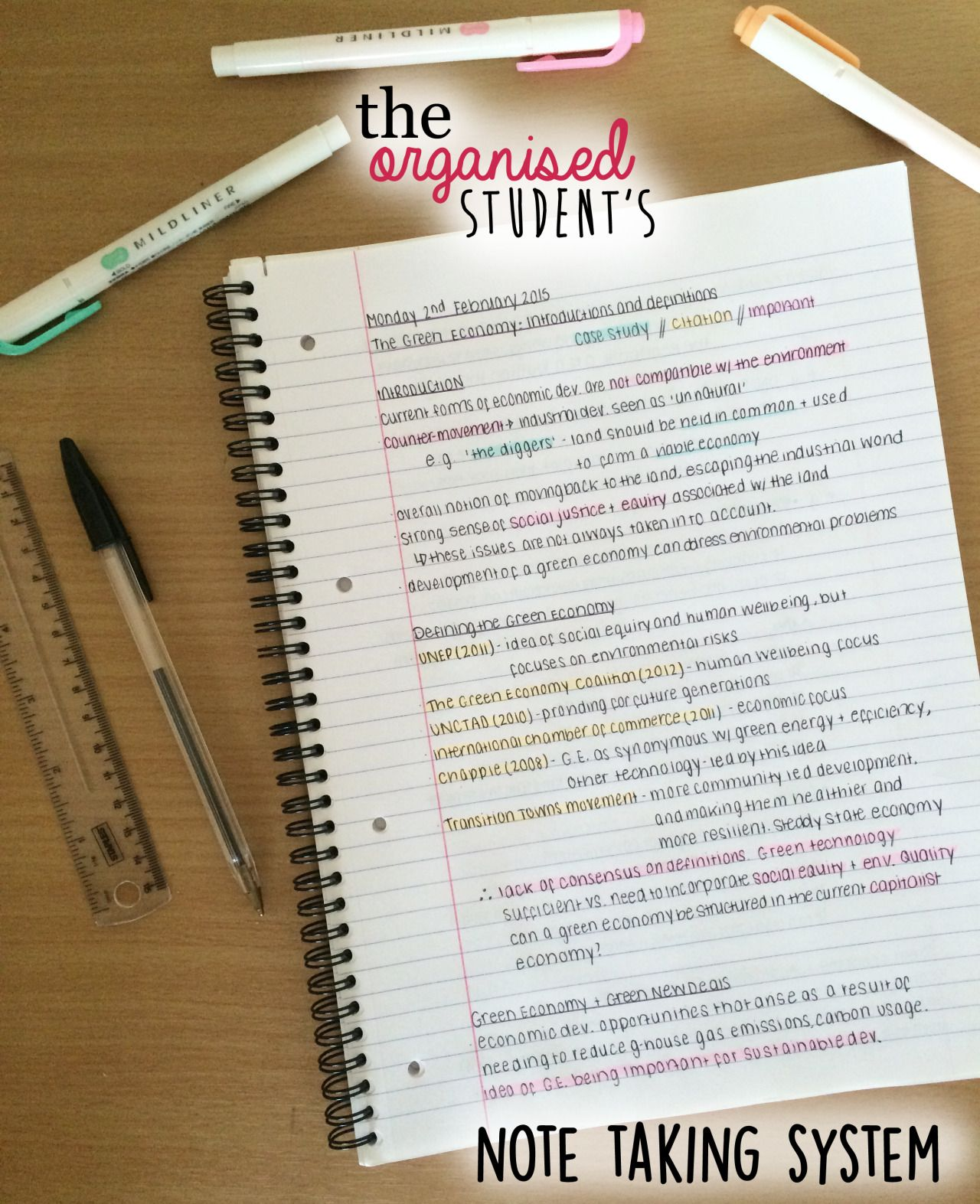 What should you do to review?
Create an organized REVIEW NOTEBOOK just for this OPEN BOOK exam - TIME will be an issue and you can’t waste it looking up info - so have it at your fingertips!
Have clear sections:
Required Docs
Required SCOTUS Cases
Unit 1 - Constitutional Foundations
Unit 2 - Interactions w/ branches of government
Unit 3 - Judicial Branch, Civil Liberties & Civil Rights
Unit 3 Overview - Judicial Branch
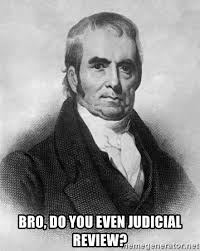 The federal judiciary, including the Supreme Court, established under Article III, is designed to be an independent branch of government. The Court’s most far-reaching power, judicial review, was justified in Marbury v. Madison (1803), where the Court declared that it had the constitutional authority to overturn acts of Congress, state laws, or executive action deemed to be unconstitutional. Thus, judicial review serves as an important check on other branches of government. Appointed for life, justices are somewhat insulated from public opinion. It is not surprising that over the years the Court has handed down decisions that have been unpopular and controversial. Congress and the president may influence the Court through the appointment process, by refusing to implement a Court decision, or by passing legislation that changes the Court’s jurisdiction.
Unit 3 Overview - Civil Liberties & Civil Rights
The Constitution, but especially the Bill of Rights and the Fourteenth Amendment, are used to assert the rights of citizens and protect groups from discrimination. As such, the government must respect the dignity of the person and assure equal treatment, with its power constrained in the process of protecting individual freedoms. The Fourteenth Amendment includes two clauses that affirm and protect civil rights and liberties—the due process clause and the equal protection clause. The courts must balance the desire for social order with the protection of individual rights and freedoms when considering due process and equal protection challenges.

In a process known as selective incorporation, the Supreme Court has used the power of judicial review to interpret the due process clause in such a way as to prevent states from unduly restricting fundamental freedoms. The Court has been called upon to interpret protections for freedom of political expression and religious exercise, the right to bear arms, the right of privacy, and the rights necessary to ensure that those accused of crimes receive a fair trial.
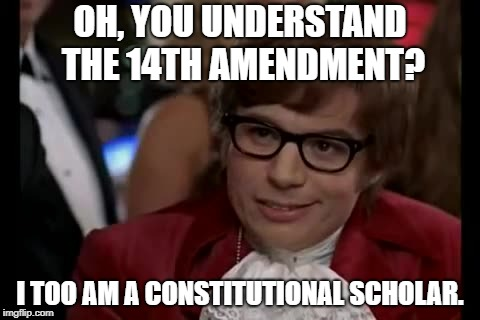 Unit 3 Essential Questions
How do the branches of the national government compete and cooperate in order to govern?
To what extent have changes in the powers of each branch affected how responsive and accountable the national government is in the 21st century?
To what extent do the U.S. Constitution and its amendments protect against undue government infringement on essential liberties and from invidious discrimination?
How have U.S. Supreme Court rulings defined civil liberties and civil rights?
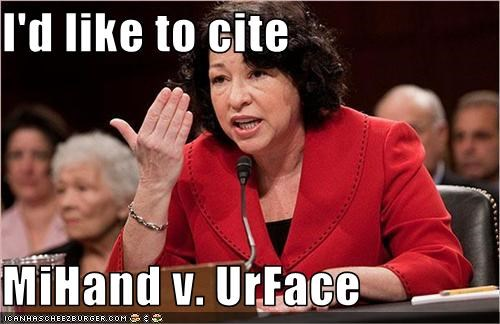 Big Idea #1:  
The design of the judicial branch protects the Supreme Court’s independence as a branch of government, and the emergence and use of judicial review remains a powerful judicial practice.
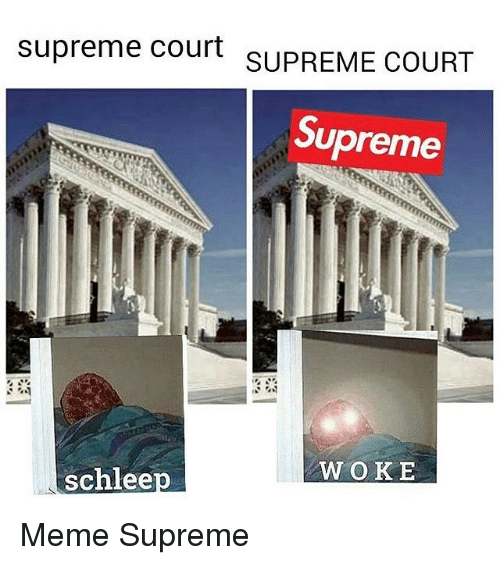 Judicial decision making:  
Importance of precedents and stare decisis
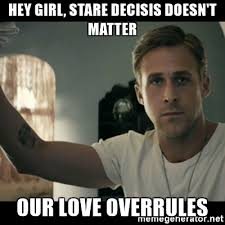 Ideology and SCOTUS
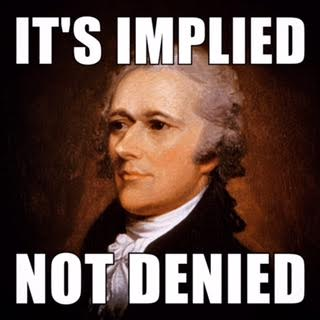 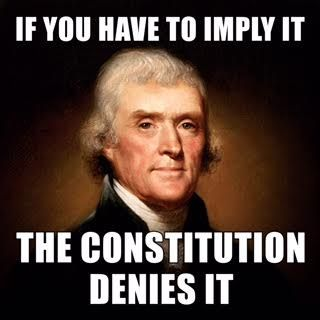 Politics and the Supreme Court’s Power
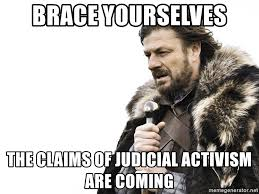 Checks and Balances:  How other branches can limit the Supreme Court’s power.
Big Idea #2:  
Provisions of the U.S. Constitution’s Bill of Rights are continually being interpreted to balance the power of government and the civil liberties of individuals.
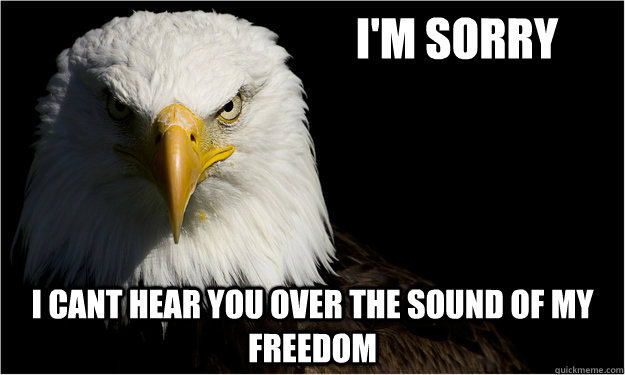 Special Note: 
The U.S. Constitution includes a Bill of Rights specifically designed to protect individual liberties and rights.
Civil rights are guaranteed to all citizens under the due process and equal protection clauses of the U.S. Constitution, as well as acts of Congress.
The application of the Bill of Rights is continuously interpreted by the courts.
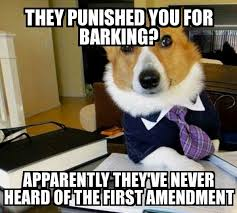 First Amendment
Special Note:  
The interpretation and application of the First Amendment’s establishment and free exercise clauses reflect an ongoing debate over balancing majoritarian religions practice and free exercise.
The Supreme Court has on occasion ruled in favor of states’ power to restrict individual liberty; for example, when speech can be shown to increase the danger to public safety.
Big Idea #3:  
Protections of the Bill of Rights have been selectively incorporated by way of the Fourteenth Amendment’s due process clause to prevent state infringement of basic liberties.
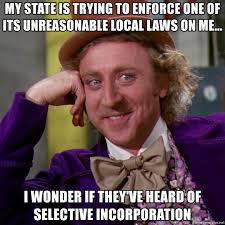 Big Idea #4:  
The Fourteenth Amendment’s equal protection clause as well as other constitutional provisions have often been used to support the advancement of equality.
Big Idea #5:  
Public policy promoting civil rights is influenced by citizen–state interactions and constitutional interpretation over time.
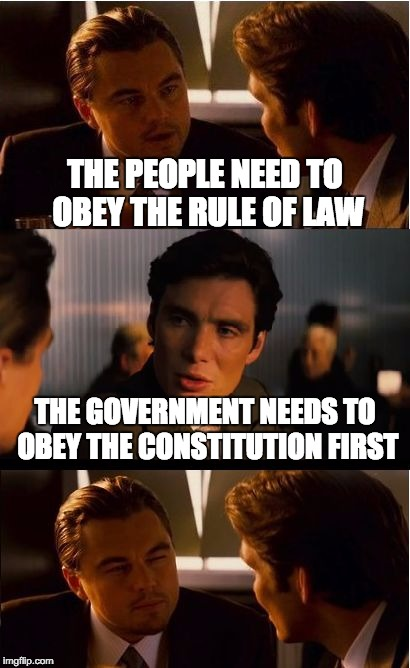 Big Idea #6:  
The Supreme Court’s interpretation of the U.S. Constitution is influenced by the composition of the Court and citizen–state interactions. At times, it has restricted minority rights and, at others, protected them.
Special Note:  The debate on affirmative action includes justices who insist that the Constitution is colorblind and those who maintain that it forbids only racial classifications designed to harm minorities, not help them.
Decisions demonstrating that minority rights have been restricted at times and protected at other times include:
The Supreme Court upholding the rights of the majority in cases that limit and prohibit majority-minority districting
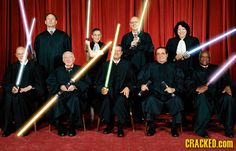